Bridging the gap between university and industrySTE(A)M Learning Ecologies (SLEs) Project
Eleni Chatzidaki, PhD
Norwegian University of Science and Technology
(NTNU)
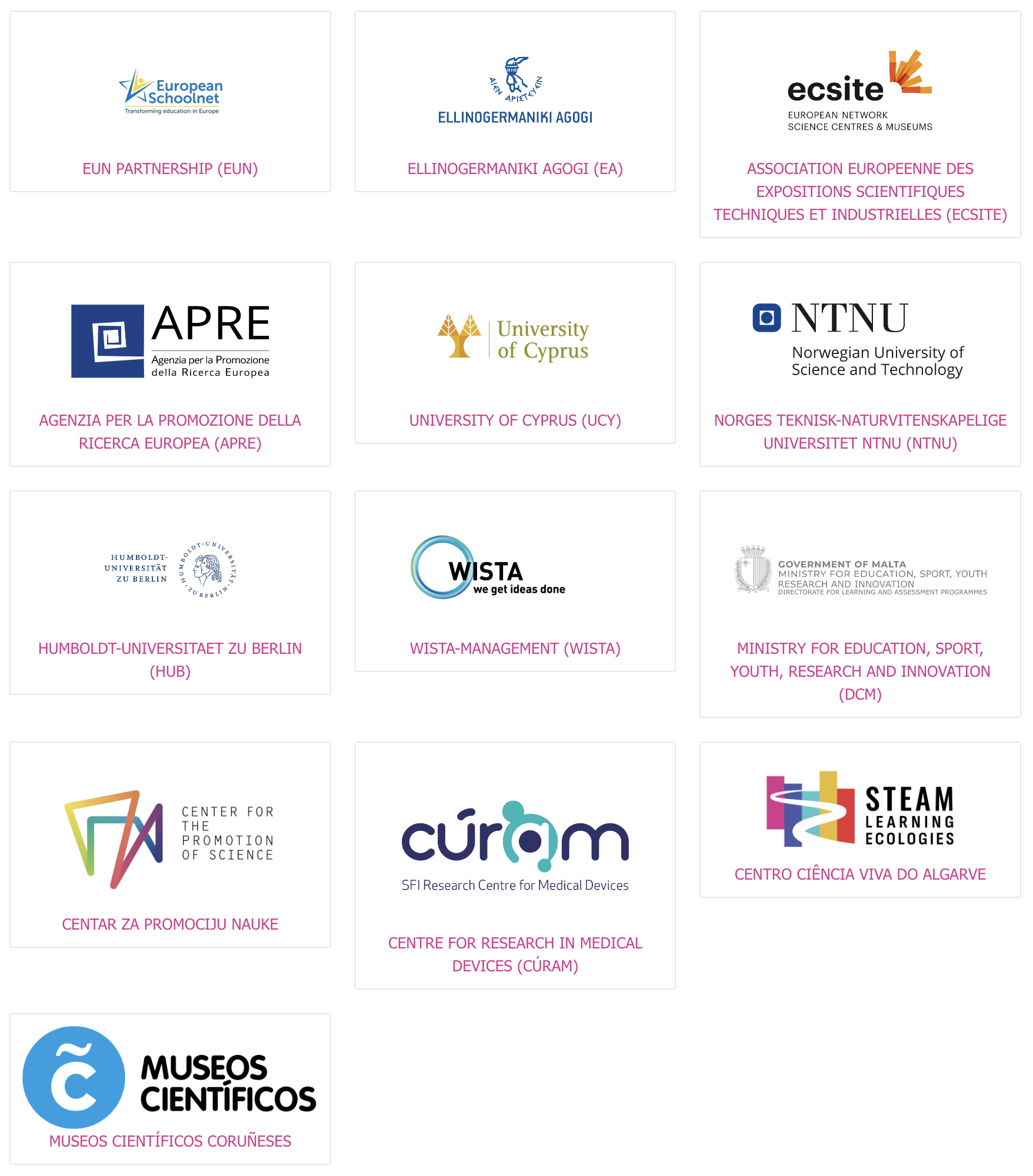 SLEs Project
Overview
Duration: 3-year Horizon Europe project – started the 1st January 2023
Funded by The European Commission
Implemented by 13 Consortium partners and linked Affiliated Parties from 11 countries across Europe
Coordinated by European Schoolnet
OUR MAIN AIM
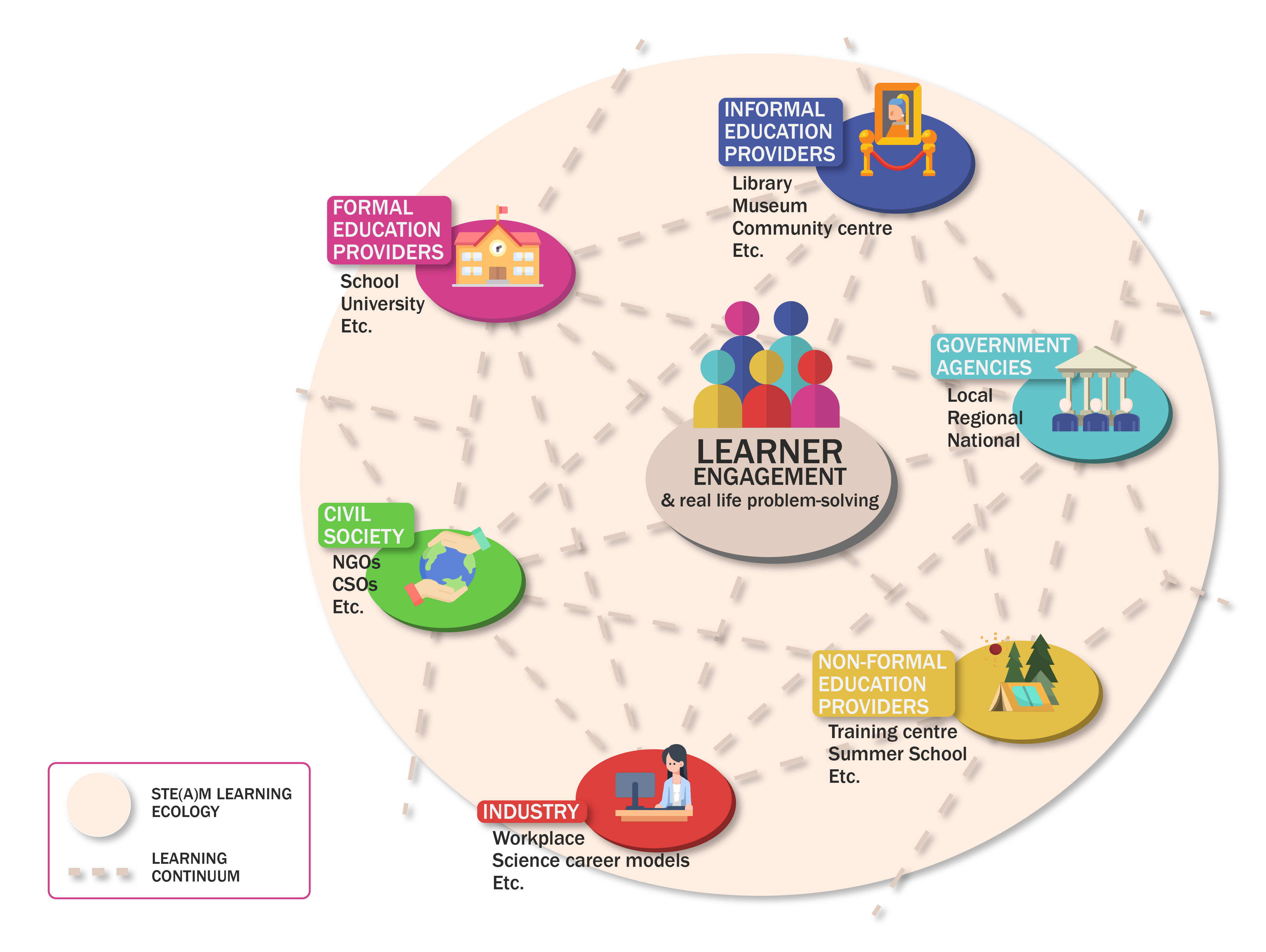 SLEs in a picture
Create STE(A)M Learning Ecologies, new open schooling local partnerships between formal, non-formal and informal education providers, enterprises and civil society
Multiple science learning opportunities
Co-created
Inclusive
Real-life problem solving situations
SLEs constituent elements
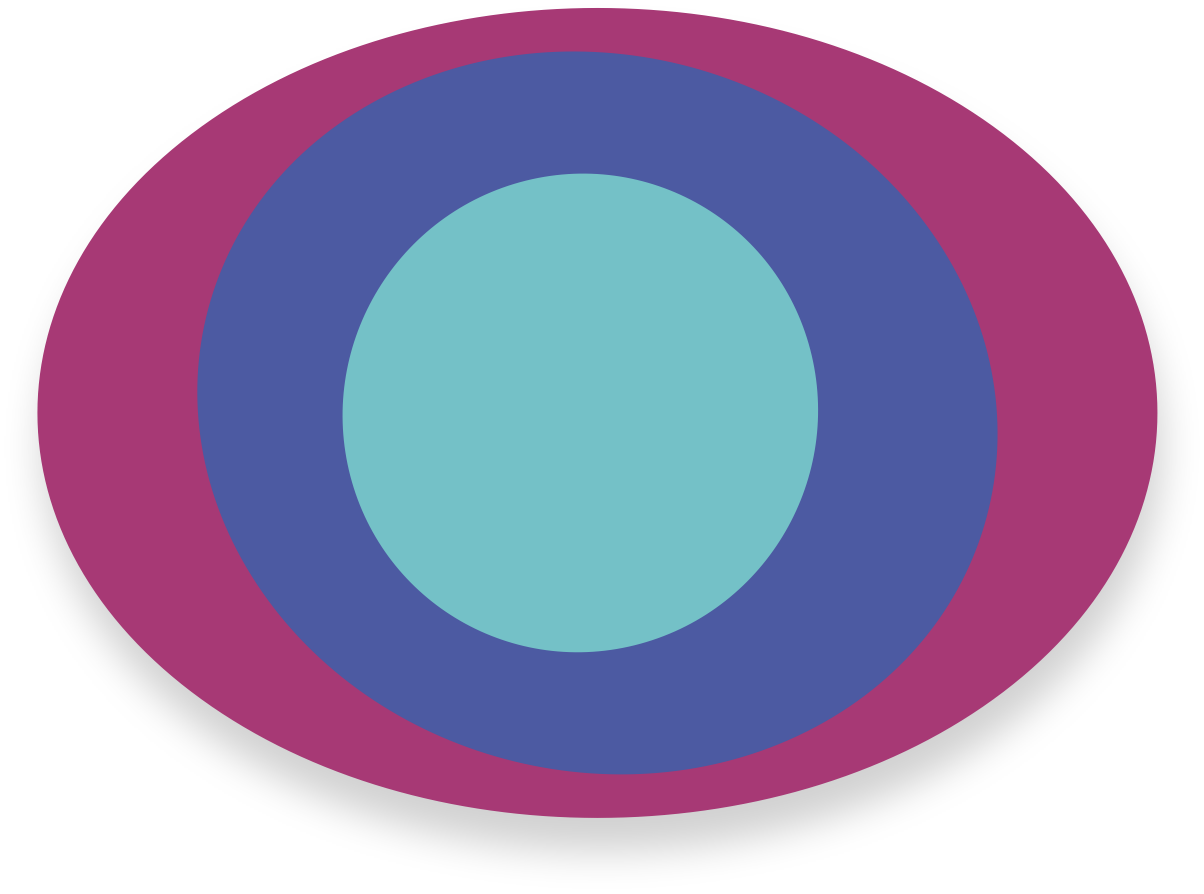 STE(A)M (overarching approach)

Open schooling environment (main pillar)

Living lab practice (key practice)
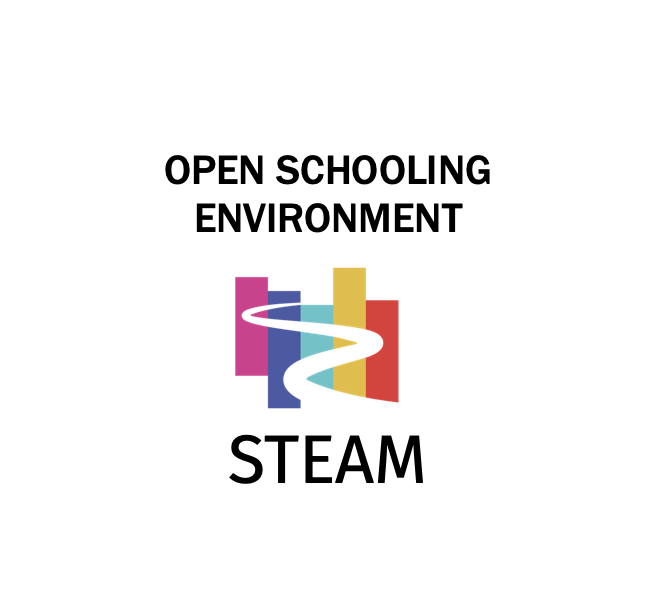 SLEs vision
SLEs cycles timeline
Oct 2024- May 2025Second cycle: large-scale mature implementation
Oct 2023 – May 2023First cycle: smaller-scale pilot implementation
13 pilot ecologies implemented. 600+ learners engaged
100 mature ecologies
Implemented. 2000+ learners engaged
Key dimensions of SLEs
Partnerships to foster networking, sharing and applying science and technology research findings amongst stakeholders
Mentoring across the partnership
Learner Meaningful Engagement in real-life problem-solving situations within different learning spaces
Learner future choices to encourage learners to follow STEM studies and careers and promote gender equality
From research to Enterprise to increase application of science and innovation research results into business
From Enterprise to Learning to link industry–based innovation with education and lifelong learning programmes
Outputs
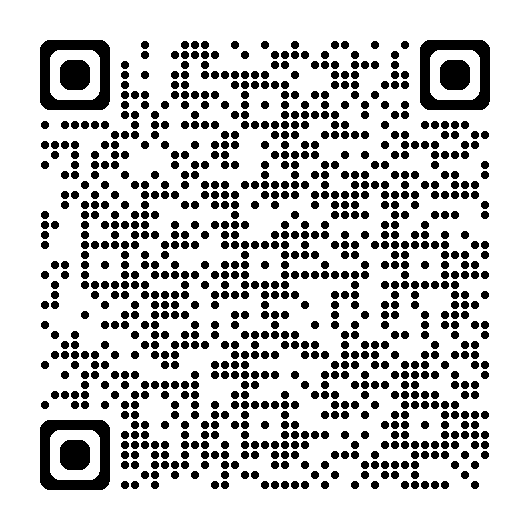 SLEs Methodology
Pilots’ stories of implementation in the blog section 
1st Policy Brief 
2nd Policy Brief
Get a glimpse of the SLEs pilots 
SLEs Portfolio: Real-Life Stories from the Ground Across 13 Countries! – SLE project
A Case Study from the SLE Project: 
Customer Driven Project (CDP)
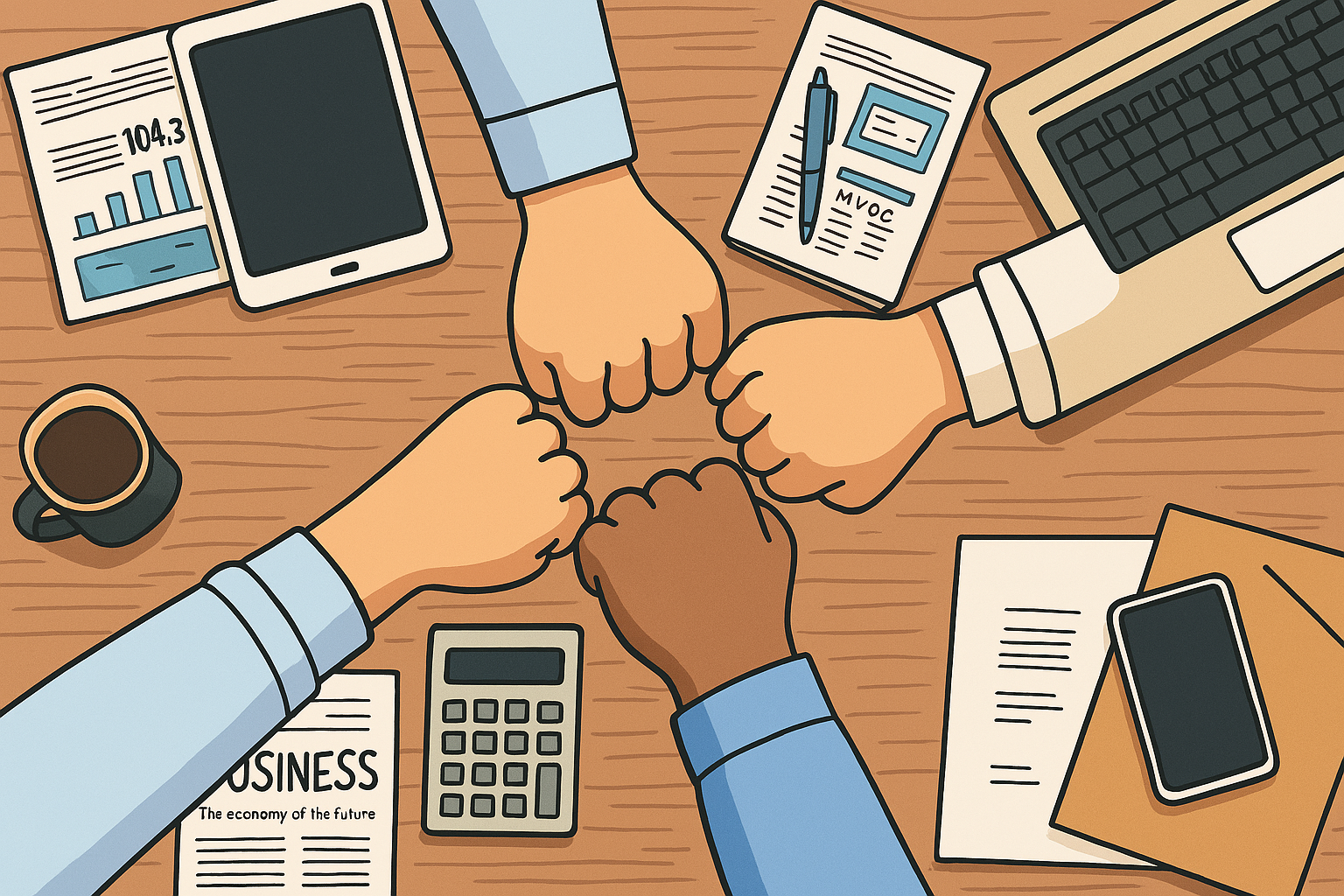 Customer Driven Project in a Nutshell
Bridging the gap between theory and practice, this Norwegian SLE invited university students aged 21 to 24 years old to create realistic software prototypes “on contract” for a real-world customer. The initiative raised participants’ software engineering skills, teaching the whole software development lifecycle, including project management and planning, requirements gathering, programming, testing, evaluation, and more.
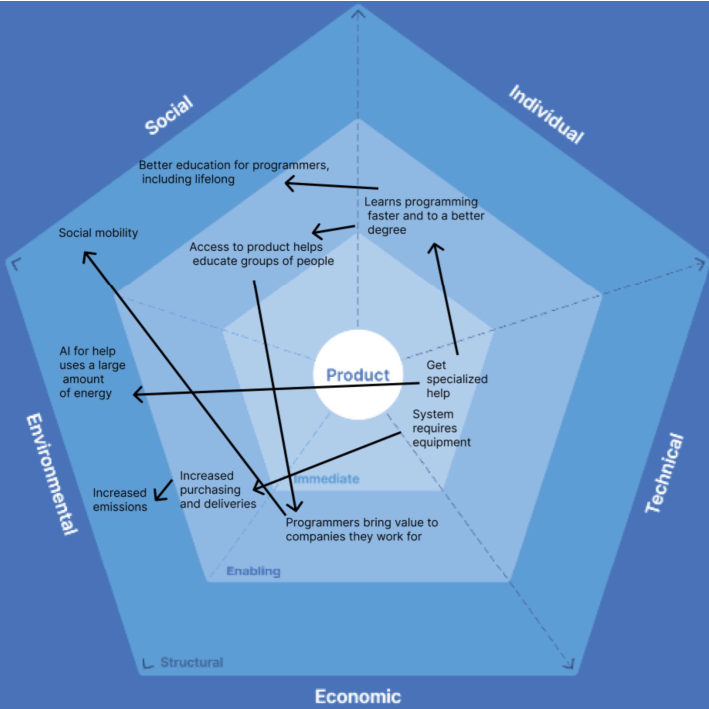 Customer Driven Project SLE
Stakeholders
Benefits
Challenge
Professors and Teacher Assistants from the Norwegian University of Science and Technology,
Industries in the private sector (Information Technology, Engineering, Virtual Reality, AI)
Municipality of Trondheim
Public sector departments
Bridging the gap between university and industry in software engineering
Practical experience in executing all phases of large development projects and present results to a real customer
Insight into project work and how groups can be used to solve complex software engineering problems
Increased need for industry-compatible competences and relevant practical skills
Support for university students transitioning from academic settings to the professional world
The Learning Artefacts
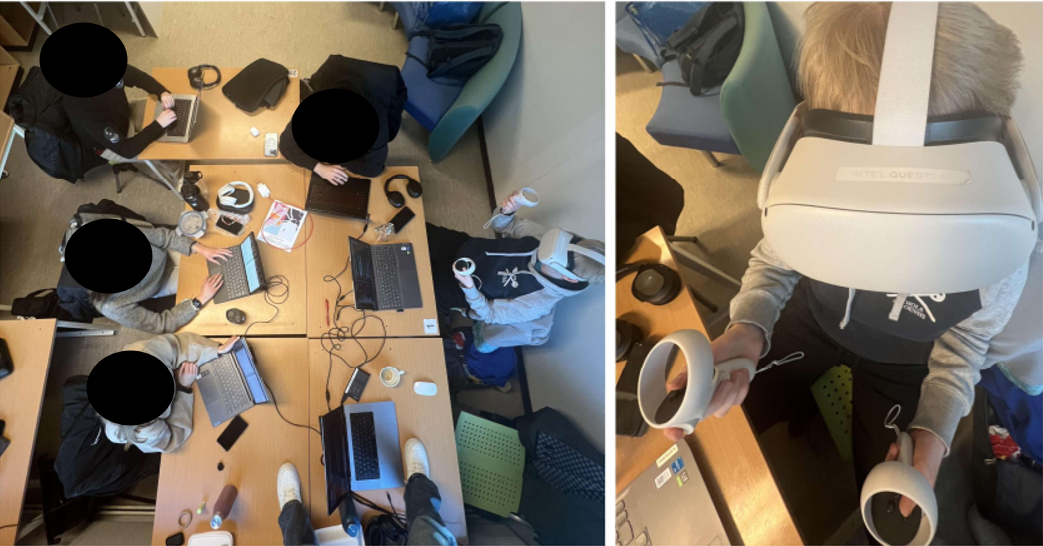 Delivery of the Minimum Viable Product – a software product with enough features to attract early-adopter customers
Production of a report explaining the whole development process
Students’ presentation on the project
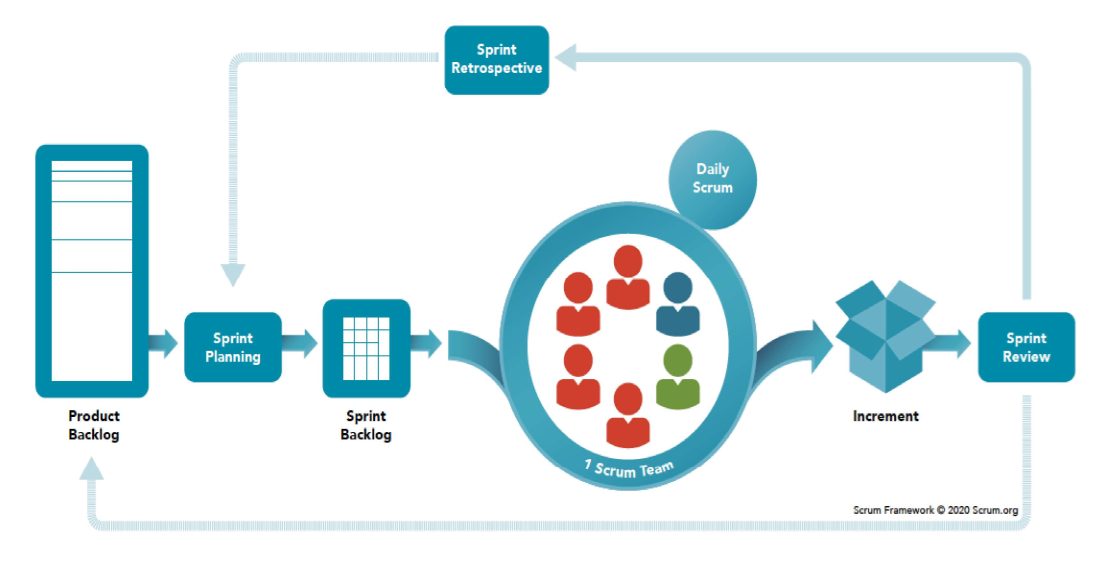 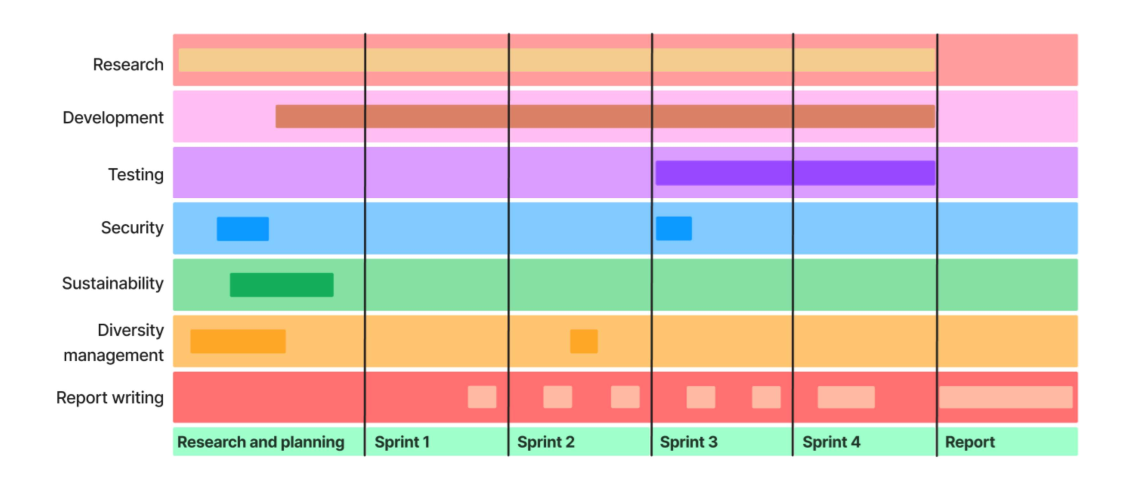 Gender balance in the CDP
Gender Dynamics in Software Engineering: Insights from Research
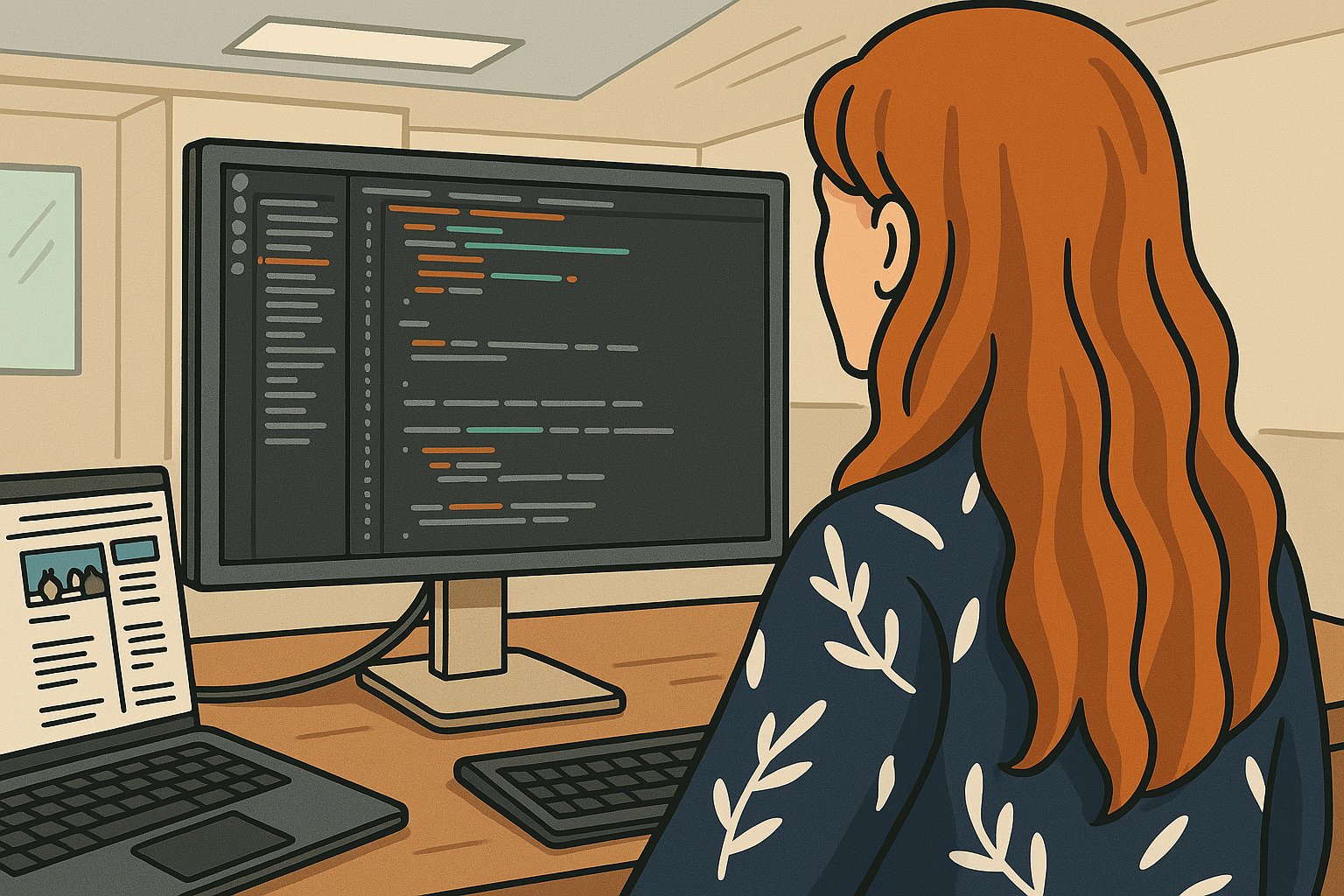 A study of female participation in CDP
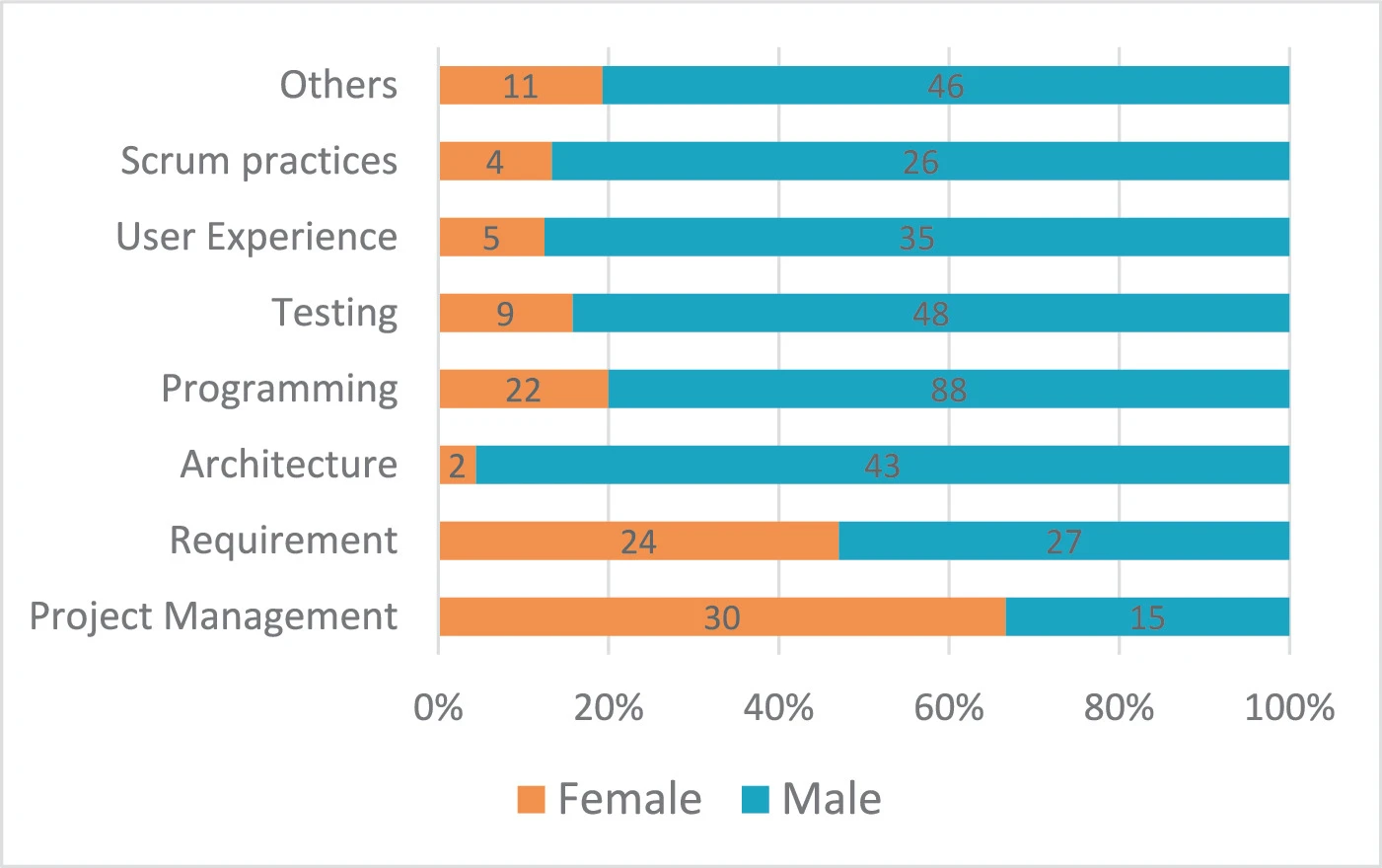 Reference: “Gender equality in software engineering education–a study of female participation in customer-driven projects”, Nguyen-Duc, Anh; Jaccheri, Letizia. International Conference on Sustainability in Software Engineering & Business Information Management,39-49,2022,Springer International Publishing Cham.
A study of Children’s Perceptions of SE
Sample: 371 primary school students (M = 8.4 years)
192 girls (M = 8.2), 
166 boys (M = 8.5), 
13 other (M = 8.0)

Drawings:
51% drew a man
44% drew a woman
5% gender-neutral/unidentifiable
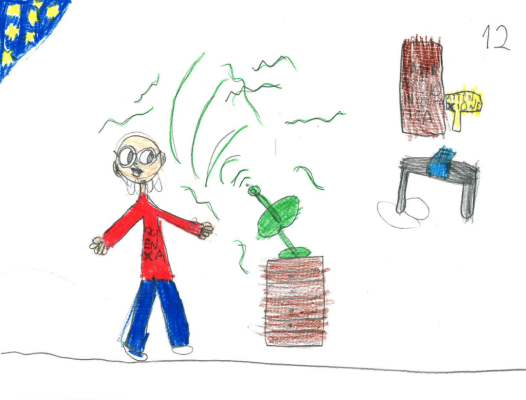 Reference: “Draw a software engineer test-an investigation into children’s perceptions of software engineering profession”, Cutrupi, Claudia Maria; Zanardi, Irene; Jaccheri, Letizia; Landoni, Monica. 2023 IEEE/ACM 45th International Conference on Software Engineering: Software Engineering in Society (ICSE-SEIS),37-47,2023,IEEE.
Thank you!
E-mail: eleni.chatzidaki@ntnu.no
Website: https://www.ntnu.edu/employees/eleni.chatzidaki
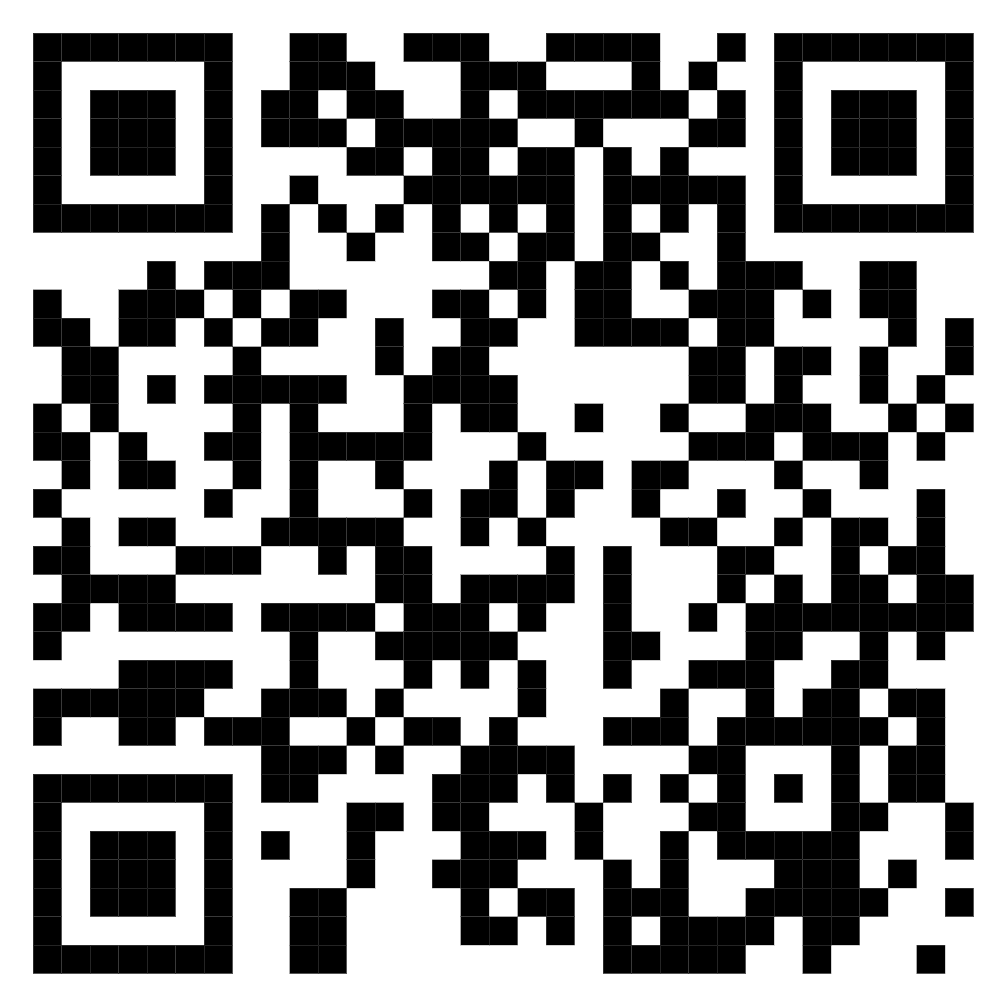 Learner Computer Interaction (LCI) Lab
https://lci.idi.ntnu.no/
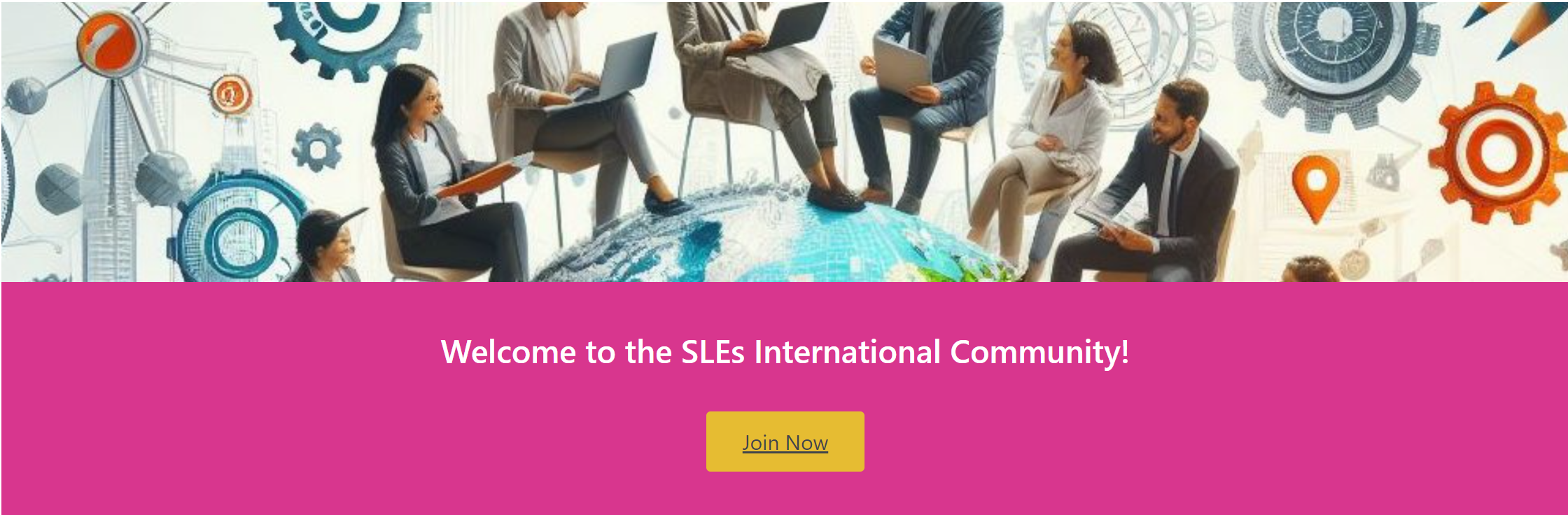 Join the International Community!
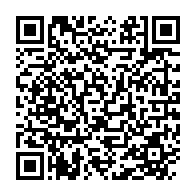 https://www.steamecologies.eu/join-the-steam-learning-ecologies-international-community/